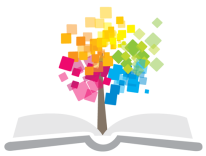 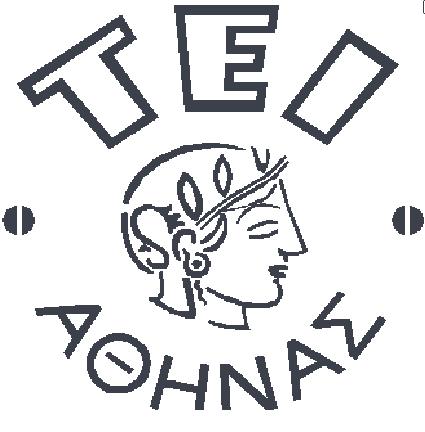 Ανοικτά Ακαδημαϊκά Μαθήματα στο ΤΕΙ Αθήνας
Κοσμητολογία ΙΙI (Ε)
Ενότητα 5: Παρασκευή αντιηλιακής κρέμας προσώπου με δείκτη ηλιακής προστασίας 30
Δρ Φωτεινή Μέλλου, MSc
Εργαστηριακός συνεργάτης
Τμήμα Αισθητικής και Κοσμητολογίας
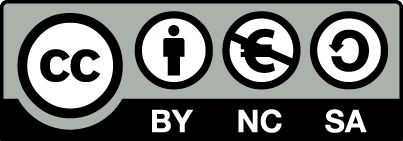 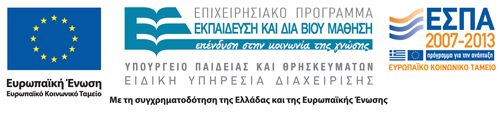 Γενικά 1/2
Χρήση: 
Μείωση επιβλαβών επιδράσεων της ηλιακής ακτινοβολίας.
Διάκριση φίλτρων: 
Οργανικά (αρωματικές ενώσεις με εκτεταμένη συζυγία).
Ανόργανα (TiO2 και ZnO) αδιαφανή και διαφανή μορφή.
Δράση:
Αδιαφανή μορφή ανάκλαση / σκέδαση ορατής, UVA, UVB.
Διαφανή μορφή σκέδαση / απορρόφηση UVA, UVB.
1
Γενικά 2/2
Προσθήκη ουσιών με δράση:
Αντιοξειδωτική.
Αντιφλογιστική.
Ενυδατική.
Μορφές:
Μονοφασικά ελαιώδη συστήματα.
Γαλακτωματοποιημένα O/W και W/O και ραβδία.
2
Συστατικά 1/4
XALIFIN 15 (C12-15 Acid PEG- 8 Ester)*  μη ιονικός O/W  γαλακτωματοποιητής.
Cetyl alcohol Σταθεροποιητής (δευτεροταγής γαλακτωματοποιητής)  O/W και W/Ο γαλακτώματα, μαλακτικό, ↑ ιξώδες, ↑ αδιαφάνεια.
Xanthan gum πηκτωματοποιητής, εναιωρηματικό, σταθεροποιητής W/Ο γαλακτωμάτων.
Sodium Hyaluronate Ενυδατικό, μαλακτικό, λιπαντικό, όχι κολλώδη, λιπαρή αίσθηση, ήπιο αντιφλογιστικό, επουλωτικό, αντιμικροβιακό.   Όχι θέρμανση → καταστροφή μοριακού δικτύου του υαλουρονικού νατρίου (πολυμερές δισακχαρίτη με μακριές και ευθείες αλυσίδες σε μορφή σπείρας).
3
*INCI ονομασία
Συστατικά 2/4
Citric acid ρύθμιση του pH παρόμοιο με  του φυσιολογικού δέρματος, καταπολέμηση φωτογήρανσης, ρυτίδων, ξηρότητας, υπερχρωματικών κηλίδων, ήπιο στυπτικό.
Kobo BG35TA, Kobo TNP 35T7, εναιωρήματα επικαλυμμένων σωματιδίων TiO2   αντιηλιακά φίλτρα.
Kobo TNP 50ZSI εναιώρημα επικαλυμμένων σωματιδίων ZnO αντιηλιακό φίλτρο.
Heliovisor IMC αντιηλιακό φίλτρο UVA ακτινοβολία.
Heliovisor ΟMC αντιηλιακό φίλτρο UVΒ ακτινοβολία.
4
Συστατικά 3/4
Heliogel ↑ ιξώδες, O/W γαλακτωματοποιητής,  απαλή,  μη κολλώδη, δροσερή αίσθηση.
Cetyl dimethicone ↑ προσκολλητικότητα του στρώματος, ↑ δραστικότητα αντιηλιακών φίλτρων.
Butylene glycol  υγροσκοπικό,  υγραντικό.
Uvinul  MBC 95 αντιηλιακό φίλτρο για απορρόφηση UVΒ ακτινοβολίας.
5
Συστατικά 4/4
Antaron V 220 (PVP/Eicosene copolymer) ↑ ιξώδες, υδρόφοβο υμένιο αδιάβροχο προϊόν, διασπορά πιγμέντων.
Schizophyllan μειώνει ερύθημα (UV ακτινοβολία), επουλωτικό, αντιμικροβιακό.
Polymethyl methacrylate ματ, φωτεινό στρώμα, μεταξένια αίσθηση, ↑ προσκολλητική  ικανότητα στρώματος.
Perfume.
6
Συντηρητικά
PHENOCHEM  αντιμικροβιακά  (+ και - κατά Gram βακτηρίων).
Diazolidinyl urea συντηρητικό δραστικό σε θετικά και αρνητικά κατά Gram βακτήρια.
Disodium EDTΑ ↑ δραστικότητας συντηρητικών, προστασία συστατικών από οξείδωση/αλλοίωση (↓τάγγιση λιπών/ελαίων), σταθεροποιητής χρωμάτων, πηκτωμάτων.
7
Παρασκευή της λιπαρής φάσης
Ζύγιση σε γουδί πορσελάνης:
Xalifin 15.
Tegocare 450.
Cetyl alcohol.
Antaron V 220.
Heliovisor IMC.
Uvinul MBC 95.
Heliovisor OMC.
Finsolv TN.
Phenochem.
Cetyl dimethicone.
Γουδί στο ατμόλουτρο, 75o C.
Ανάδευση (γουδοχέρι).
8
Παρασκευή της υδατικής φάσης Ι και ΙΙ
Υδατική φάση Ι
Διάλυση σε νερό σε ποτήρι ζέσεως  του:
Diazolidinyl urea.
Ανάδευση (γυάλινη ράβδο).
Υδατική φάση ΙΙ
Διάλυση σε νερό σε ποτήρι ζέσεως  του:
Schizophyllan.
Πλάκα θέρμανσης, 75o C, ανάδευση (γυάλινη ράβδο).
Ψύξη σε θ. περιβάλλοντος.
9
Παρασκευή της υδατικής φάσης ΙΙΙ και IV
Υδατική φάση ΙΙΙ
Διάλυση σε νερό σε ποτήρι ζέσεως του:
Sodium hyaluronate.
Ανάδευση (γυάλινη ράβδο).
Υδατική φάση ΙV
Ζύγιση υπόλοιπου νερού σε ποτήρι ζέσεως.
Πλάκα θέρμανσης, ηλεκτρικός αναδευτήρας, προσθήκη:
Disodium EDTA.
Ανάδευση, προσθήκη (σταδιακά)
Xanthan gum.
Ανάδευση, 75o C.
10
Παρασκευή της διασποράς των κόνεων
Ζύγιση σε ποτήρι ζέσεως  της:
Butylene glycol.
Διασπορά με ανάδευση (γυάλινη ράβδο) του:  
Polymethyl methacrylate.
Ανάδευση (γυάλινη ράβδο).
11
Ανάμιξη των φάσεων 1/2
Μεταφορά της υδατικής φάσης ΙV στη λιπαρή φάση (με συνεχή ανάδευση με γουδοχέρι):
Ανάδευση 5-10΄, 70-75oC.
Προσθήκη (με ισχυρή ανάδευση 2΄ ) του:
Kobo BG35TA.
Εξαγωγή από ατμόλουτρο.
Ψύξη στο περιβάλλον με ήπια ανάδευση, 42o C.
12
Ανάμιξη των φάσεων 2/2
Προσθήκη με τη σειρά που αναφέρονται:
Kobo TNP 50ZSI, 55oC.
Kobo TNP 35T7, 55oC.
Υδατική φάση Ι, 45oC.
Heliogel, 45oC.
Perfume, 42oC.
Υδατική φάση ΙI, 42oC.
Υδατική φάση ΙII, 42oC.
Διασπορά των πιγμέντων, 42oC.
Citric acid, 42oC.
13
Παρατηρήσεις
Υπολογισμός απώλειας ύδατος.
Στο τέλος της παρασκευαστικής διαδικασίας.
Μέτρηση pH.
Υδατικό διάλυμα 10% Β/Β.
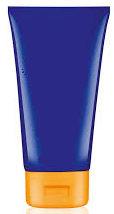 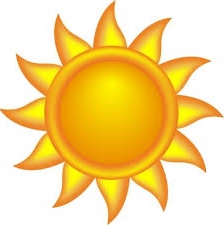 30
14
Βιβλιογραφία
Εργαστηριακές Ασκήσεις Κοσμητολογίας ΙΙΙ, Ε. Τσιρίβας, Α. Βαρβαρέσου, Αθήνα 2005.
15
Τέλος Ενότητας
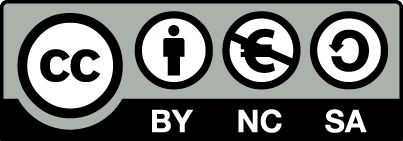 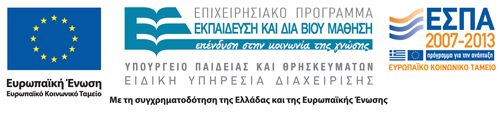 Σημειώματα
Σημείωμα Αναφοράς
Copyright Τεχνολογικό Εκπαιδευτικό Ίδρυμα Αθήνας, Φωτεινή Μέλλου 2014. Φωτεινή Μέλλου. «Κοσμητολογία ΙIΙ (Ε). Ενότητα 5: Παρασκευή αντιηλιακής κρέμας προσώπου με δείκτη ηλιακής προστασίας 30». Έκδοση: 1.0. Αθήνα 2014. Διαθέσιμο από τη δικτυακή διεύθυνση: ocp.teiath.gr.
Σημείωμα Αδειοδότησης
Το παρόν υλικό διατίθεται με τους όρους της άδειας χρήσης Creative Commons Αναφορά, Μη Εμπορική Χρήση Παρόμοια Διανομή 4.0 [1] ή μεταγενέστερη, Διεθνής Έκδοση.   Εξαιρούνται τα αυτοτελή έργα τρίτων π.χ. φωτογραφίες, διαγράμματα κ.λ.π., τα οποία εμπεριέχονται σε αυτό. Οι όροι χρήσης των έργων τρίτων επεξηγούνται στη διαφάνεια  «Επεξήγηση όρων χρήσης έργων τρίτων». 
Τα έργα για τα οποία έχει ζητηθεί και δοθεί άδεια  αναφέρονται στο «Σημείωμα  Χρήσης Έργων Τρίτων».
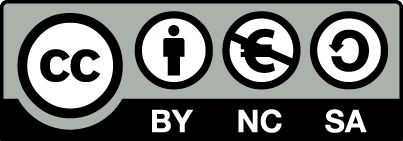 [1] http://creativecommons.org/licenses/by-nc-sa/4.0/ 
Ως Μη Εμπορική ορίζεται η χρήση:
που δεν περιλαμβάνει άμεσο ή έμμεσο οικονομικό όφελος από την χρήση του έργου, για το διανομέα του έργου και αδειοδόχο
που δεν περιλαμβάνει οικονομική συναλλαγή ως προϋπόθεση για τη χρήση ή πρόσβαση στο έργο
που δεν προσπορίζει στο διανομέα του έργου και αδειοδόχο έμμεσο οικονομικό όφελος (π.χ. διαφημίσεις) από την προβολή του έργου σε διαδικτυακό τόπο
Ο δικαιούχος μπορεί να παρέχει στον αδειοδόχο ξεχωριστή άδεια να χρησιμοποιεί το έργο για εμπορική χρήση, εφόσον αυτό του ζητηθεί.
Επεξήγηση όρων χρήσης έργων τρίτων
Δεν επιτρέπεται η επαναχρησιμοποίηση του έργου, παρά μόνο εάν ζητηθεί εκ νέου άδεια από το δημιουργό.
©
διαθέσιμο με άδεια CC-BY
Επιτρέπεται η επαναχρησιμοποίηση του έργου και η δημιουργία παραγώγων αυτού με απλή αναφορά του δημιουργού.
διαθέσιμο με άδεια CC-BY-SA
Επιτρέπεται η επαναχρησιμοποίηση του έργου με αναφορά του δημιουργού, και διάθεση του έργου ή του παράγωγου αυτού με την ίδια άδεια.
διαθέσιμο με άδεια CC-BY-ND
Επιτρέπεται η επαναχρησιμοποίηση του έργου με αναφορά του δημιουργού. 
Δεν επιτρέπεται η δημιουργία παραγώγων του έργου.
διαθέσιμο με άδεια CC-BY-NC
Επιτρέπεται η επαναχρησιμοποίηση του έργου με αναφορά του δημιουργού. 
Δεν επιτρέπεται η εμπορική χρήση του έργου.
Επιτρέπεται η επαναχρησιμοποίηση του έργου με αναφορά του δημιουργού.
και διάθεση του έργου ή του παράγωγου αυτού με την ίδια άδεια
Δεν επιτρέπεται η εμπορική χρήση του έργου.
διαθέσιμο με άδεια CC-BY-NC-SA
διαθέσιμο με άδεια CC-BY-NC-ND
Επιτρέπεται η επαναχρησιμοποίηση του έργου με αναφορά του δημιουργού.
Δεν επιτρέπεται η εμπορική χρήση του έργου και η δημιουργία παραγώγων του.
διαθέσιμο με άδεια 
CC0 Public Domain
Επιτρέπεται η επαναχρησιμοποίηση του έργου, η δημιουργία παραγώγων αυτού και η εμπορική του χρήση, χωρίς αναφορά του δημιουργού.
Επιτρέπεται η επαναχρησιμοποίηση του έργου, η δημιουργία παραγώγων αυτού και η εμπορική του χρήση, χωρίς αναφορά του δημιουργού.
διαθέσιμο ως κοινό κτήμα
χωρίς σήμανση
Συνήθως δεν επιτρέπεται η επαναχρησιμοποίηση του έργου.
Διατήρηση Σημειωμάτων
Οποιαδήποτε αναπαραγωγή ή διασκευή του υλικού θα πρέπει να συμπεριλαμβάνει:
το Σημείωμα Αναφοράς
το Σημείωμα Αδειοδότησης
τη δήλωση Διατήρησης Σημειωμάτων
το Σημείωμα Χρήσης Έργων Τρίτων (εφόσον υπάρχει)
μαζί με τους συνοδευόμενους υπερσυνδέσμους.
Χρηματοδότηση
Το παρόν εκπαιδευτικό υλικό έχει αναπτυχθεί στo πλαίσιo του εκπαιδευτικού έργου του διδάσκοντα.
Το έργο «Ανοικτά Ακαδημαϊκά Μαθήματα στο ΤΕΙ Αθηνών» έχει χρηματοδοτήσει μόνο την αναδιαμόρφωση του εκπαιδευτικού υλικού. 
Το έργο υλοποιείται στο πλαίσιο του Επιχειρησιακού Προγράμματος «Εκπαίδευση και Δια Βίου Μάθηση» και συγχρηματοδοτείται από την Ευρωπαϊκή Ένωση (Ευρωπαϊκό Κοινωνικό Ταμείο) και από εθνικούς πόρους.
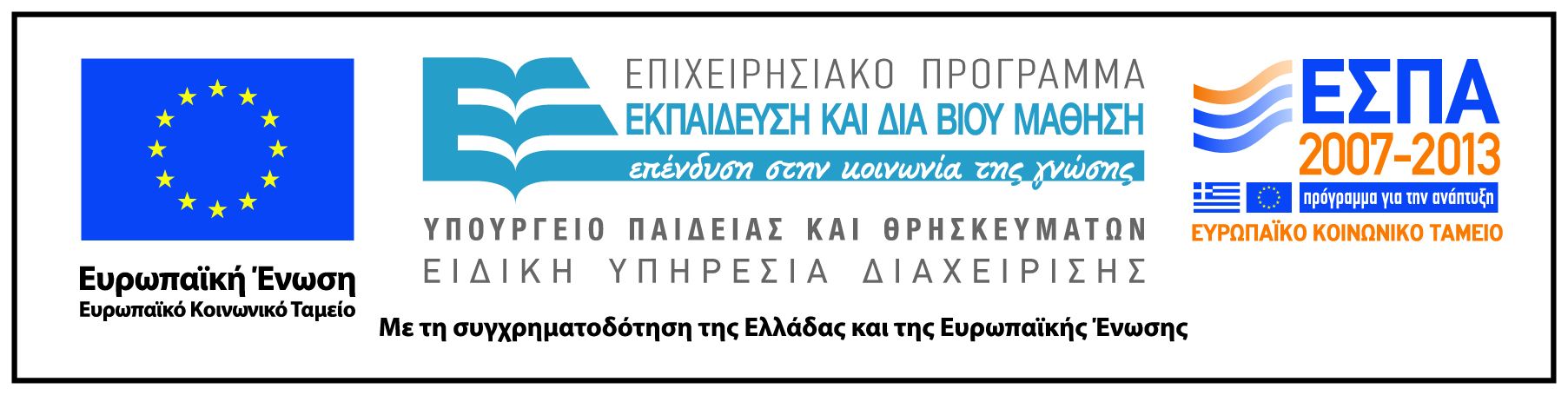